UNIVERSIDADE FEDERAL DE PELOTAS
INSTITUTO DE BIOLOGIA
PROJETO NOVOS TALENTOS
Neurociência aplicada à Educação
Rita de Cássia Morem Cóssio Rodriguez
SER
Complexo em duas dimensões, funcionalidades, personalidades
Estudar o ser envolve: 
Ser biológico
Ser cultural
Ser social
Ser sensível.....
Ainda hoje refletimos....
O que condiciona o ser humano? Qual a influência do meio? E da hereditariedade?
NATURE       X     NURTURE
Cabe esta reflexão permanente, percebendo o sujeito em suas múltiplas dimensões, mesmo que aprofundando uma das análises.
Para Leeibig (2008), o cérebro é um órgão que comanda todas as ações do corpo, possui um lado racional e outro emocional, e ambos interagem construindo o conhecimento e manifestando uma mudança de comportamento do indivíduo evidenciado pela aprendizagem.
A Neurociência é uma ciência jovem. Mas nesse pouco tempo, nós já entendemos várias coisas de como o cérebro funciona, como ele se desenvolve, como ele se forma e como ele faz de nós o que somos. Para Herculano-Houze (2002), o cérebro, de maneira geral, pode ser dividido em três grandes porções: parte sensorial, parte motora e associativa. 
Mudanças no cérebro com a experiência são a base do aprendizado. A ideia com que a neurociência trabalha hoje é a de que o aprendizado consiste, justamente, na modificação dessas conexões entre os neurônios no cérebro.
Um dos maiores prazeres do cérebro: o aprender O aprendizado é um dos maiores prazeres que o cérebro pode ter, é como ele descobre uma nova maneira de fazer alguma coisa, de resolver problemas, de juntar informações, que dá certo e é interessante. 
O aprendizado é um estímulo poderoso para o sistema de recompensa, valioso e digno de ser repetido e premiado, então, o resto do cérebro, através do corpo, com essa sensação positiva de satisfação, pode chegar até a euforia. As emoções são as expressões que o corpo dá ao conteúdo dos pensamentos, das nossas memórias, das nossas projeções para o futuro. As emoções são as expressões que o corpo dá aos conteúdos dos pensamentos, aos conteúdos das nossas memórias, das nossas projeções para o futuro.
Neurociência
Conceito amplo e atual
Termo que se refere ao estudo do Sistema Nervoso
Compreende 5 disciplinas:
Neurociência molecular – estuda a importância funcional das moléculas
Neurociência celular – estuda a estrutura das células que compõem o sistema nervoso
Neurociência sistêmica – estuda as regiões do SN - neuroanatomia
Neurociência comportamental – estuda as capacidades mentais que produzem comportamentos, tais como, sono, sexo, 
Neurociência cognitiva – estuda as capacidades mentais mais complexas, tais como, memória, linguagem, percepção, etc
Estas disciplinas relacionam-se, integrando-se umas as outras, pois os limites entre elas não são rígidos.
Muldisciplinaridade, pois compreender o sistema nervoso envolve múltiplas abordagens e especialistas
Atualmente entende-se que: o SN é um mosaico de regiões, cada uma com uma função específica, que há um grau alto de interação (conexões neurais) e que NÃO HÁ FUNÇÃO MENTAL PURA, mas uma combinação de ações fisiológicas e psicológicas em cada ato.
Em suma,
Somente há pouco mais de 100 anos é que se passou a conhecer o funcionamento ao nível do córtex cerebral. Dessa forma, permitiram demonstrar que as diversas partes hemisféricas não possuem a mesma função e que existe uma organização cerebral semelhante em todos os indivíduos.
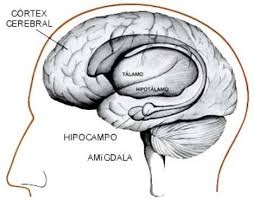 Divisões anatômicas do Sistema Nervoso Central (SNC)
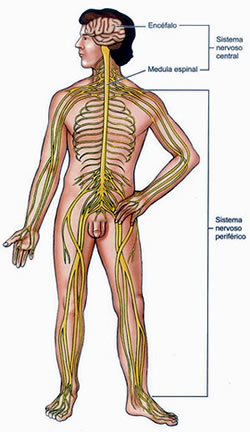 Cérebro
Encéfalo
Mesencéfalo
Cerebelo
Sistema 
Nervoso Central
Ponte
Tronco
encefálico
Bulbo
Medula espinhal
Sistema Nervoso Central
Cerebelo
Cérebro – crânio, estrutura que abriga o cérebro
Medula
Cérebrohemisférios
Direito – raciocínio
Esquerdo – verbal
Os hemisférios apresentam funções diferentes, mas inter-relacionadas.
Verde			Azul

Preto				Vermelho

Amarelo
Porque as dificuldades em reconhecer?
Porque o hemisfério direito reconhece cores e o esquerdo as palavras, que precisam ser combinadas entre si, para reconhecimento cor-palavra.
Lobos cerebrais
A substancia cinzenta do cérebro é chamada de córtex cerebral e este é dividido em quatro áreas: lobo frontal, lobo occipital, lobo parietal e lobo temporal.
Lobos cerebrais e funções
Base do sistema nervoso: o neurônio
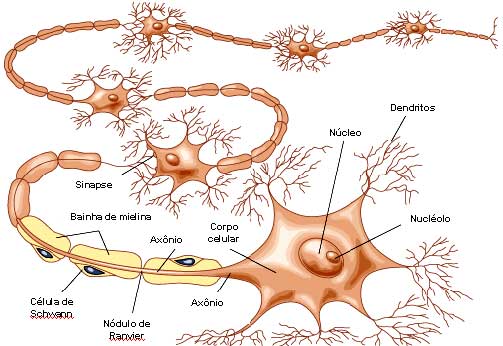 Sistemas Sensoriais
São sistemas complexos – dependem de receptores específicos para captar e conduzir as sensações até o cérebro, onde serão interpretadas e decodificadas, levando à percepção do mundo ao redor.
5 sentidos
Percepção
5 sentidos
Visão
Audição
Gustação
Olfato
Tato
Percepção
Processo de organização e interpretação dos dados sensoriais recebidos do ambiente. Não se trata de registro direto do mundo, mas uma elaboração interna de acordo com regras inatas e limites impostos pela capacidade do SN.
É a capacidade de associar informações que recebemos do mundo à memória para a formação de conceitos sobre o mundo e nós mesmos e, com isso, orientar nosso comportamento.
O cérebro manipula as informações de acordo com nosso humor e estado emocional no momento.
Esta interpretação depende de várias atividades cognitivas: comportamento, cognição, processos de informações, consciência, memória, atenção, linguagem.
MEMÓRIA
Memória e duração de retenção
Memória sensorial – é uma forma automática que não depende do campo da consciência e cuja forma de representação é sensorial; 
- Sua capacidade é muito grande e corresponde à capacidade de recepção e de processamento do órgão sensorial.
Memória a curto prazo – permite a retenção de informação durante o processamento. 
- As unidades selecionadas pelos processos de atenção após passarem pela memória sensorial são estocadas na memória de curto prazo antes de serem transferidas para a memória de longo prazo.
Memória de trabalho -  permite efetuar um “trabalho”, isto é, um processamento cognitivo sobre as informações memorizadas temporariamente.
- É constituída de vários subsistemas de processamento dos quais somente uma parte chega à consciência.
Memória de longo prazo -  engloba várias formas que dependem de mecanismos diferentes e estruturas cerebrais e de circuitos neuronais diferentes. 
- Falamos de memória de longo prazo quando as informações são conservadas na memória durante um período importante.
O processo de depósito na memória de longo prazo “leva tempo”: horas, meses,anos...
Os fatos recentes que não pertencem mais ao domínio da memória de trabalho nem por isso estão definitivamente memorizados;
O funcionamento da memória de longo prazo pode ser descrito em 3 etapas:
Memorização ou codificação
Conservação ou retenção
-    Restituição ou evocação
Desenvolvimento cerebral – primeiros seis anos
Porção considerável do desenvolvimento central se dá na fase embrionária. No início do desenvolvimento, cerca de duas semanas após a concepção, forma-se o tubo neural o qual irá constituir o cérebro e a medula espinhal. A maioria dos neurônios é produzido entre o 4º. E o 6º. Meses de gestação.
Uma vez formados, os neurônios são programados para migrar para certos sítios do cérebro onde exercerão sua função. Mutações nos genes que controlam a migração podem criar destinação incorreta destes, provocando distúrbios como epilepsia e retardo mental e, suspeita-se, a dislexia.
Uma migração maciça tem lugar quando o feto está com 4,5 meses. O feto a termo vem ao mundo com bilhões de neurônios e células de sustentação e manutenção, a glia, os quais deverão formar quatrilhões de conexões para que o sistema nervoso central e o sistema nervoso periférico funcionem efetivamente.
Em resposta a estímulos ambientais, por exempli, língua (sabores), pele (toque), os neurônios localizados nas partes específicas do cérebro, formam ligações eletroquímicas – as sinapses, que permitem ao cérebro reconhecer a codificação dos sinais oriundos dos receptores sensoriais.
Há uma intensa produção de sinapses e vias neurais na vida uterina e 1º. Ano de vida da criança, com progressivo decréscimo até os 10 anos, embora para certas funções se estenda ao longo da vida.
Ainda que haja múltiplas formações de circuitos, se observa um importante “podamento” de neurônios, sinapses e mesmo via neurais, que não são estimulados. Aquelas estruturas neurais que não são usadas ou são pouco eficientes são eliminadas. (economia cerebral).
Períodos críticos (grau de plasticidade cerebral) são estágios de desenvolvimento para funções específicas do cérebro. São tipo “janelas de oportunidade” nos primórdios de vida, quando o cérebro da criança está particularmente susceptível às entradas de estimulação sensorial, para amadurecimento de sistemas neurais mais desenvolvidas.
NOVAS PERSPECTIVAS RELACIONANDO INVESTIGAÇÃO EM NEURO-DESENVOLVIMENTO E VIVÊNCIAS DO COTIDIANO
Períodos críticos
Guardada as devidas proporções, compreendendo a importância deste desenvolvimento e não posicionando que o cérebro em crianças que sofreram privações não terão um desenvolvimento efetivo, podemos  afirmar que a pesquisa atual em neurociências do desenvolvimento biológico humano sugere que o cérebro esta sempre se alterando e que habilidades não desenvolvidas ou perdidas, podem ser de certa forma recuperadas na idade adulta.
Quadro-resumo do desenvolvimento humano
Retomando conceitos importantes para a Educação
Capacidade de estabelecer novas conexões – plasticidade
Todos são capazes de aprender
Estabelecimento de rotas alternativas
Aprendemos por toda a vida
A aprendizagem é significativa – aprender é construir pontes de sentidos e significados
A memória mecânica não auxilia na aprendizagem e sim a significativa
Ensinar é apelar aos sentidos, percepções, memórias,  abstrações, nexos e conexões
Exercitamos nosso cérebro na mesma medida que o nosso corpo
Aprendemos com o “coração”, com os sentimentos e emoções
As personalidades podem indicar formas de agir, mas não as capacidades cognitivas e de aprendizagem
Prestar atenção a:
Horário das aulas
Variedade no aprendizado
Atenção ao aluno de forma individualizada, mas em processo de aprendizagem colaborativa
Diversão
Estudo em grupos
Desenvolvimento permanente do cérebro, do pensamento reflexivo, da capacidade de inovar, sair da zona de conforto
Funções cognitivas
o   LINGUAGEM
o   ATENÇÃO E CONCENTRAÇÃO
o   FUNÇÕES EXECUTIVAS
o   MEMÓRIA VISUAL E VERBAL
o   FUNÇÕES VISUOCONSTRUTIVAS E VISUOESPACIAIS
o   FUNÇÕES SENSÓRIO-MOTORAS
o   HABILIDADES ACADÊMICAS (escrita, leitura e matemática).
o   FUNÇÕES ADAPTATIVAS
o   FUNÇÕES COGNITIVAS SUPERIORES: formação de conceitos, raciocínio lógico, fundo de conhecimentos, capacidade de solucionar problemas e de pensar de forma abstrata.
Transtornos, distúrbios e problemas
Distúrbio: o termo “distúrbio” está mais vinculado ao aluno, na medida em que sugere a existência de comprometimento neurológicos em funções corticais específicas. do ponto do vista etimológico, a palavra distúrbio pode ser traduzida como “anormalidade patológica por alteração violenta na ordem natural”
-Dificuldade: o termo “dificuldade” está mais relacionado a problemas de ordem psicopedagógica e/ou sócio - culturais, ou seja, o problema não está centrado apenas no aluno.
-Transtorno: “Transtorno” não é um termo exato, porém é usado para indicar a existência de um conjunto de sintomas ou comportamentos clinicamente reconhecível associado, na maioria dos casos, a sofrimento e interferência com funções pessoais
Transtornos do Neurodesenvolvimento
Os critérios para deficiência intelectual enfatizaram que, além da avaliação cognitiva, é fundamental avaliar a capacidade funcional adaptativa.
Os transtornos de comunicação agrupam diagnósticos com discretas alterações quanto à divisão e nomenclatura.
Transtornos neurocognitivos
Incluem condições neurológicas e psiquiátricas referidas no DSM IV em Delirium, demência, transtorno neurocognitivo leve e transtorno neurocognitivo maior. O DSM 5 ainda é mantido nos subtipos específicos de Transtornos neurocognitivos.
Os transtornos globais do desenvolvimento, que no DSM IV incluíam Transtorno desintegrativo da infância, Síndrome de Rett e Asperger, foram absorvidos em um único diagnóstico, transtorno do Espectro do Autismo, com algumas exceções.
Necessidades Educativas Especiais
NEE Transitórias – problemas de aprendizagem e conduta; TDAH
NEE Permanentes – deficiências, transtorno do espectro do autismo, altas Habilidades
Fatores Biomédicos: se relacionam aos processos biológicos.
Distúrbios cromossômicos e genéticos;
Síndromes genéticas;
Distúrbios metabólicos;
Doenças maternas;
Prematuridade;
Distúrbios Neonatais;
Lesão ao nascimento;
Lesão cerebral traumática;
Distúrbios convulsivos, etc
Fatores Sociais: se relacionam com a interação social e familiar, como estimulação e resposta do adulto.
Pobreza/Falta de estímulos;
Má-nutrição materna;
Violência doméstica;
Falta de acesso ao cuidado pré-natal;
Falta de acesso aos cuidados no nascimento;
Falta de estimulação adequada;
Institucionalização, etc
Fatores Comportamentais: se relacionam a comportamentos potencialmente causais
Uso de álcool na gestação;
Uso de drogas pelos pais;
Imaturidade dos pais;
Rejeição dos pais ao cuidado da criança;
Abandono da criança pelos pais;
Abuso e negligência da criança;
Violência doméstica, etc
Fatores educacionais: se relacionam à disponibilidade de apoios educacionais que promovem o desenvolvimento intelectual
Deficiência intelectual dos pais;
Falta de preparação para ser pais;
Diagnóstico tardio;
Serviços educacionais inadequados;
Apoio familiar inadequado;
Falta de encaminhamento para estimulação precoce, etc.
Síndromes que causam deficiência intelectual
A Deficiência Intelectual caracteriza-se por importantes limitações, tanto no funcionamento intelectual quanto no comportamento adaptativo, expresso nas habilidades conceituais, sociais e práticas e tem início antes dos 18 anos de idade.Os três principais critérios diagnósticos da Deficiência Intelectual são:
Funcionamento intelectual significativamente inferior à média;
Limitações significativas no funcionamento adaptativo em pelo menos duas das seguintes áreas de habilidades: comunicação, autocuidados, vida doméstica, habilidades sociais/interpessoais, uso de recursos comunitários, auto-suficiência, habilidades acadêmicas, trabalho, lazer e segurança.
O início deve ocorrer antes dos 18 anos de idade
Principais causas:
Um dos desafios no diagnóstico da Deficiência Intelectual é estabelecer claramente a origem ou identificar a causa da Deficiência. Em cerca de 40% dos casos, não é possível determinar exatamente qual a causa. No entanto, sabe-se que existem fatores de risco que podem levar à Deficiência e estes fatores são multifatoriais, compostos de quatro categorias: biomédicos, sociais, comportamentais e educacionais.Os fatores podem ser descritos de acordo com o momento de ocorrência, como: pré-natais (durante a gestação), perinatal (no momento do parto) e pós-natais (após o nascimento).
Alterações cromossômicas e gênicas, desordens do desenvolvimento embrionário ou outros distúrbios estruturais e funcionais que reduzem a capacidade do cérebro
Síndrome de Down: é a mais freqüente entre as anomalias genéticas que causam Deficiência Intelectual (1 a cada 600 bebês nascidos vivos) e o risco da incidência aumenta com a idade materna. Em 94% dos casos, a trissomia é acidental (trissomia simples),em apenas 3,3% dos casos, ocorre por translocação, podendo ser neste caso, hereditária (pode ocorrer mais de uma caso na família) e, em 2,4% dos casos, ocorre o mosaicismo celular, no qual a pessoa possui uma linhagem de células normais e uma trissômica. As características deste síndrome incluem: deficiência intelectual, hipotonia global (criança com os músculos mais “molinhos”, principalmente quando bebês), dismorfias como baixa implantação das orelhas, cabelos lisos, baixa estatura, com tendência à obesidade, alteração nas pregas das mãos e pés, dentre outras.
Síndrome do X-Frágil: depois da Síndrome de Down, é a causa genética mais freqüente de Deficiência Intelectual. As pessoas com esta síndrome, apresentam algumas características físico-faciais, como face alongada, orelhas grandes e em abano, testículos aumentados, mas o que mais chama atenção é sua característica comportamental (muito agitado, arredio, com dificuldade de interação e contato com o outro, lembrando um Autismo). É transmitida pelo cromossomo X e afeta preferencialmente os meninos.
Síndrome do Cri du chat (miado do gato): o nome da síndrome deve-se ao choro característicos dos bebês, semelhante ao miado do gato, e que é decorrente de malformação da laringe. O comprometimento intelectual pode ser bastante intenso.
Síndrome de Prader-Willi: o quadro clinico varia de paciente a paciente, conforme a idade. No período neonatal, a criança apresenta severa hipotonia muscular, baixo peso e pequena estatura.
Síndrome de Angelman: distúrbio neurológico que causa deficiência intelectual, comprometimento ou ausência de fala, epilepsia, atraso psicomotor, andar desequilibrado, com as pernas afastadas e esticadas, sono entrecortado e difícil, alterações no comportamento, entre outras.
Erros Inatos de Metabolismo (Fenilcetonúria, Hipotireoidismo congênito, etc.): alterações metabólicas, em geral enzimáticas, que normalmente não apresentam sinais nem sintomas sugestivos de doenças. São detectados pelo Teste do Pezinho, e quando tratados adequadamente, podem prevenir o aparecimento de deficiência intelectual. Alguns achados clínicos ou laboratoriais que sugerem esse tipo de distúrbio metabólico: falha de crescimento adequado, doenças recorrentes e inexplicáveis, convulsões, ataxia, perda de habilidade psicomotora, hipotonia, sonolência anormal ou coma, anormalidade ocular, sexual, de pelos e cabelos, surdez inexplicada, acidose láctea e/ou metabólica, distúrbios de colesterol, entre outros.